VIEILLIR EST UNE CHANCE
VIEILLIR EST UNE CHANCE
Présentation du projet
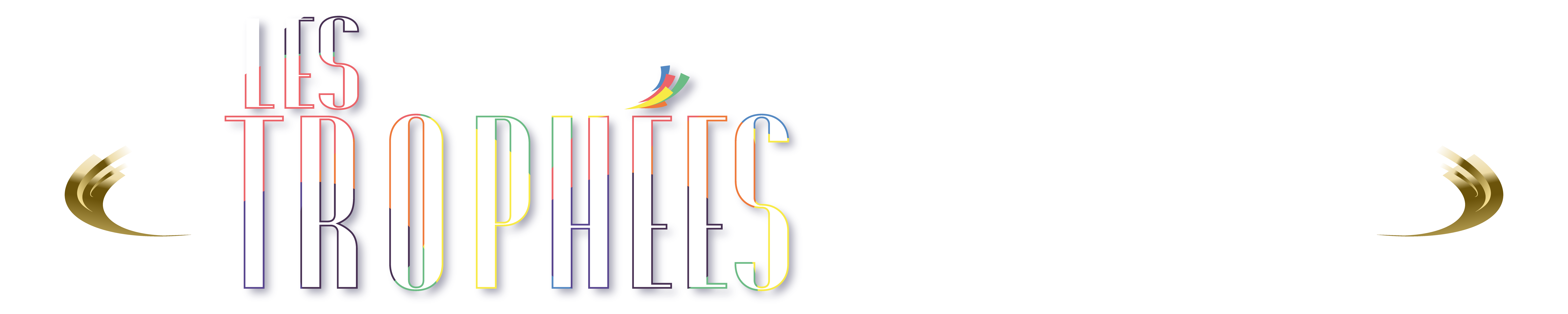 VIEILLIR EST UNE CHANCE
Parcours du fondateur
VIEILLIR EST UNE CHANCE
Un parcours orienté vers les seniors
Mon parcours commence dès l’âge de 17 ans avec la parution de mon premier livre « Ode à l’être » visant à mettre en lumière le rôle des individus au sein de la société et l’influence de la société sur l’individu. 
J’entame alors un double cursus – Ecole de Commerce et Faculté de psychologie ; la psychologie et la sociologie me passionnant. Pour des raisons familiales, je me consacre uniquement aux études de commerce. 
En 2011, je créé la première plateforme intergénérationnelle française appelée « Kontribu » visant à mettre en relation les seniors avec les plus jeunes générations : le but est alors de mettre à contribution l’expérience professionnelle des seniors au profit des autres générations qui peuvent apprendre ou comprendre un métier plus rapidement et plus concrètement en participant à des ateliers. 
En 2021, en parallèle de mon activité professionnelle, je me forme pendant plus de 12 mois au métier de coach psycho-émotionnel au sein de l’EFPP pour être certifié en janvier 2023. Le but ? Accompagner les personnes qui vieillissent pour faire en sorte qu’elles se sentent plus apaisées et plus heureuses grâce à une meilleure compréhension de leur état d’esprit et une meilleure compréhension de leurs émotions. L’intérêt ? Retrouver dans leur quotidien un sens profond, un sentiment d'utilité et un épanouissement personnel certain.
Depuis plus d’un an, j’ai commencé à mettre en place les coachings individuels et des ateliers de groupe que j’organise au sein de structures publiques ou privées. J’ai écrit une centaine d’articles sur la séniorité, diffusé ma chaine de podcasts (« Bien vivre & Bien vieillir »), proposé des programmes en ligne, et un livre en projet (« Mieux se connaître pour mieux vieillir »). 
Je travaille avec des médecins, des psychologues, des professionnels de santé, des cliniques ou des associations pour avancer sur le thème du bien vieillir et répondre concrètement aux besoins des personnes de plus de 60 ans. 
Ma vision est de développer le projet d’accompagnement à plus grande échelle et de manière digitale pour faciliter l’accès à l’accompagnement moral : des coachings en ligne, des programmes ou des conférences liées au bien vieillir et à la séniorité disponibles sur une seule plateforme/application.
VIEILLIR EST UNE CHANCE
Quel est le problème ?
VIEILLIR EST UNE CHANCE
Ce qui pose problème
AVOIR PLUS DE 60 ANS EST UN VÉRITABLE PARCOURS 
Psychologiquement, psychiquement et émotionnellement, les personnes de plus de 60 ans n’ont pas de propositions d’accompagnements individuels, adéquats et concrets pour faire face aux défis du quotidien auxquels elles sont très souvent confrontées : isolements psychologiques, frustrations, sentiments de solitude, pertes de repères, blocages, épisodes dépressifs, etc.
+ de 22% des français (22 millions) ont plus de 60 ans aujourd’hui. 
+ de 27% des personnes de plus de 60 ans disent se sentir seuls. 
+ de 20% des seniors souffrent d’un trouble mental ou psychologique.
+ 78% des Français redoutent de vieillir et ce alors même que seuls 8% des plus de 60 ans et 20% 
des plus de 85 ans sont dépendants.
+ de 76% des seniors utilisent quotidiennement internet

Or, la retraite est trop souvent (voire tout le temps) traitée uniquement sous 2 angles : soit l’angle administratif/pratique soit l’angle médical/physique. 

L’approche du projet VIEILLIR EST UNE CHANCE place au centre du vieillissement la nécessité de prendre en considération les enjeux psychologiques et émotionnels individuels comme moteurs d’une retraite plus heureuse.
VIEILLIR EST UNE CHANCE
Le public visé
VIEILLIR EST UNE CHANCE
Un public dont le besoin augmente
Le public visé représente les femmes et les hommes âgées entre 60 ans et 75 ans en moyenne (en pré-retraite ou retraités depuis plusieurs années). Des personnes autonomes physiquement et intellectuellement mais également des personnes en situation d’isolement social ou moral.  

La France compte près de 18 millions de personnes âgées de 60 ans et plus, soit presque 28 % de la population française totale (Statista) avec plus de 600.000 personnes âgées entre 62 ans et 71 ans et plus de 1.800.000 personnes âgées entre 72 ans et 81 ans. 

Selon l’Organisation Mondiale de la Santé, plus de 20% des adultes de 60 ans et plus souffrent d'un trouble de santé mentale ou psychiques. 

Le mal-être ou troubles des seniors est réel, concret et vécu : ne plus trouver sens à sa vie, se sentir seul(e), ne plus se sentir utile, avoir peur de la maladie, avoir une vision négative de l’avenir, ne plus comprendre le monde extérieur, voir partir des amis, tomber dans des addictions, perdre contact avec ses proches, n’avoir personne à qui parler pour évacuer un trop-plein ou une souffrance qui dérange est le quotidien de nombreuses personnes qui prennent de l’âge. 

Le projet répond à un besoin immense et croissant de vivre une retraite plus épanouie.
VIEILLIR EST UNE CHANCE
Quelle est la solution apportée ?
VIEILLIR EST UNE CHANCE
Utilisation du numérique
La nature du projet vise à développer une plateforme digitale de contenus et de services mis à la disposition des personnes de plus de 60 ans pour les accompagner dans la compréhension de leur état d'esprit, de leurs émotions et de leur épanouissement personnel. 
Ils s’inscrivent et ont accès à un 3 types de contenus et de fonctionnalités :
Prises de RDV avec un coach psycho-émotionnel (à tout moment et selon les besoins)
Des contenus spécifiques au bien vieillir (articles, podcasts, conférences, directs, etc.)
Un forum d’échange d’expériences (entre seniors)
Que peuvent trouver les seniors sur cette plateforme ? 
Des accompagnements individuels réalisables en Visio avec prise de rendez-vous
Des articles écrits sur le bien vieillir (questionnements existentiels, retraite, sexualité, communication, relation aux autres, etc.).
Des podcasts avec des interviews de professionnels (médecins, addictologues, associations, thérapeutes, entreprises, etc.) pour mettre en avant des solutions et des innovations sur le bien vieillir
Des programmes vidéos sur des besoins spécifiques réalisables en ligne et de manière autonome 
Des exercices pratiques à faire
Des conférences et Live sur des thématiques précises
Un forum sur lequel ils peuvent échanger (ressentis, parcours, émotions, étapes de la vie, etc.)

Le but ? Vivre mieux sa séniorité avec un impact concret sur la manière de bien vieillir et sur sa santé générale.
VIEILLIR EST UNE CHANCE
Quel est l’impact solidaire ?
VIEILLIR EST UNE CHANCE
Un impact qui nous concerne tous
Le but du projet est avant tout d’arriver à vieillir au mieux depuis chez soi, à partir de soi et pour soi. Le tout en arrivant à mieux comprendre son état d’esprit et à mieux identifier ses émotions. Et lorsque notre regard sur notre propre vieillissement change positivement, notre regard sur les autres et sur notre environnement change dans le bon sens.

Seul(e), ce n’est pas tout le temps évident de se poser les bonnes questions et de trouver les réponses. Les solutions ou dispositifs actuels ne permettant pas de prendre soin de soi moralement ou émotionnellement. Les solutions qui existent actuellement traitent soit de l’information soit du parcours de soins médical.

Une plateforme digitale unique qui valorise un travail sur soi et qui invite à agir avec l’aide de professionnels répond au besoin immense de se sentir mieux avec l’âge. 

Grâce à des solutions concrètes applicables au quotidien et disponibles en ligne, le projet vise à lutter contre l’isolement social, les troubles psychiques et émotionnels et le sentiment de solitude.

Comment ? En permettant à chaque senior de (re)trouver un sens, une utilité certaine et un sentiment d’épanouissement au quotidien grâce à des outils et à des services utiles et efficaces.
VIEILLIR EST UNE CHANCE
Quel est l’impact solidaire ?
VIEILLIR EST UNE CHANCE
Un impact qui nous concerne tous
Le but du projet est avant tout d’arriver à vieillir au mieux depuis chez soi, à partir de soi et pour soi. Le tout en arrivant à mieux comprendre son état d’esprit et à mieux identifier ses émotions. Et lorsque notre regard sur notre propre vieillissement change positivement, notre regard sur les autres et sur notre environnement change dans le bon sens.

Seul(e), ce n’est pas tout le temps évident de se poser les bonnes questions et de trouver les réponses. Les solutions ou dispositifs actuels ne permettant pas de prendre soin de soi moralement ou émotionnellement. Les solutions qui existent actuellement traitent soit de l’information soit du parcours de soins médical.

Une plateforme digitale unique qui valorise un travail sur soi et qui invite à agir avec l’aide de professionnels répond au besoin immense de se sentir mieux avec l’âge. 

Grâce à des solutions concrètes applicables au quotidien et disponibles en ligne, le projet vise à lutter contre l’isolement social, les troubles psychiques et émotionnels et le sentiment de solitude.

Comment ? En permettant à chaque senior de (re)trouver un sens, une utilité certaine et un sentiment d’épanouissement au quotidien grâce à des outils et à des services utiles et efficaces.
VIEILLIR EST UNE CHANCE
Quelle est l’innovation ?
VIEILLIR EST UNE CHANCE
Faciliter l’accès à l’accompagnement
L’innovation est au cœur du projet pour 2 raisons. 

1ère raison (sur le fond) : 
L’accompagnement moral, psychique ou émotionnel des personnes qui vieillissent est inédit. Après 60 ans, La séniorité est trop souvent traitée d’un point de vue pratique/administratif ou médical/physique. Le bien-être psychique est très peu abordé alors même que la connaissance de soi est essentielle pour y répondre. Mieux se connaître pour mieux vieillir est donc tout l’intérêt : vivre les 10 ans, 15 ans ou 20 ans qui arrivent de la manière la plus apaisée ou alignée qui soit. Or il est bien plus difficile de bien vieillir (même physiquement) si un accompagnement psychique ou émotionnel est absent du processus de vieillissement.

2ème raison (sur la forme) :
L’utilisation de la Visio pour être accompagné(e) en séance auprès d’un tel public, à distance, est inédit sur ce sujet. Les personnes de plus de 60 ans sont maintenant habituées aux technologies et à la Visio, notamment de par la période Covid ou la téléassistance médicale. Lutter contre l’isolement social, entretenir les liens, et combattre la morosité sont les objectifs d’une pratique exponentielle des sessions vidéos.
VIEILLIR EST UNE CHANCE
Quelle est la gouvernance ?
VIEILLIR EST UNE CHANCE
Une gouvernance horizontale
Le projet est co-développé avec des seniors à compétences différentes et complémentaires : 
Bernard G. (74 ans – ancien membre de la Fondation de France et membre actif d’associations seniors)
Lyonnelle L. (65 ans – ancienne psychologue et entrepreneuse)
Martine E. (67 ans – ancienne RH et membre active d’associations seniors)
William F. (61 ans – responsable d’unité sociale publique et futur retraité)

Le but est, dans un premier temps, de lancer la plateforme avec l’apport de « bénévoles » seniors passionnés par le projet et, dans un deuxième temps, de recueillir le retour d’expériences des membres actifs de la plateforme pour apporter améliorations et suggestions de développement. L’intérêt est de conserver l’utilité du projet dans son évolution.
VIEILLIR EST UNE CHANCE
Des partenaires ancrés
VIEILLIR EST UNE CHANCE
Un solidarité territoriale et nationale
Je travaille en étroite collaboration avec des acteurs locaux et régionaux tels que END (Emploi Nouvelle Donne), le CIAPA (Comité départemental d’Intervention et d’Animation Pour l’Autonomie), l’association Carences (Services à la personne), le Service Civique Solidarité Senior et des structures seniors telles que l’ADAPA (Ehpad).

Un partenariat est déjà réalisé avec le groupe  ETCHARRY, acteur majeur pour la formation des professionnels du secteur social et inclusif.
VIEILLIR EST UNE CHANCE
Des partenaires ancrés
VIEILLIR EST UNE CHANCE
Un solidarité territoriale et nationale
Je travaille en étroite collaboration avec des acteurs locaux et régionaux tels que END (Emploi Nouvelle Donne), le CIAPA (Comité départemental d’Intervention et d’Animation Pour l’Autonomie), l’association Carences (Services à la personne), le Service Civique Solidarité Senior et des structures seniors telles que l’ADAPA (Ehpad).

Un partenariat est déjà réalisé avec le groupe  ETCHARRY, acteur majeur pour la formation des professionnels du secteur social et inclusif.
VIEILLIR EST UNE CHANCE
VIEILLIR EST UNE CHANCE
OLIVIER SAURET
T. 06 38 02 21 32
oliviersauretcoach@gmail.com
www.vieillirestunechance.fr
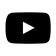 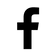 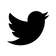 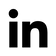